師徒制學生學習獎勵方案 期初共同研習會
師大的DNA：做中學
師徒制的學習獎勵方案
「師徒制學生學習獎勵方案」是什麼？
師徒制就是一個Mentor-Mentee的概念～老師個別化的指導學生，讓學生可以適性學習，而本校師徒制學生學習獎勵方案便是利用這種概念，藉由老師的指導，深化專業與教學知能，是難得的非正式課程學習，可以學習成為一名老師必經歷程：專業知識、班級經營技巧、討論帶領、課程設計等等，還有機會在教學現場與學生互動，並以獎勵金方式鼓勵學生透過協助、參與教師教學。
105(1)師徒制學生學習獎勵方案共識建立與資源簡介
教務處教學發展中心 林瑜庭行政專員
linyuting@ntnu.edu.tw
(02)7734-1887
樸103
本學期重要期程
獎勵金發放標準與期程
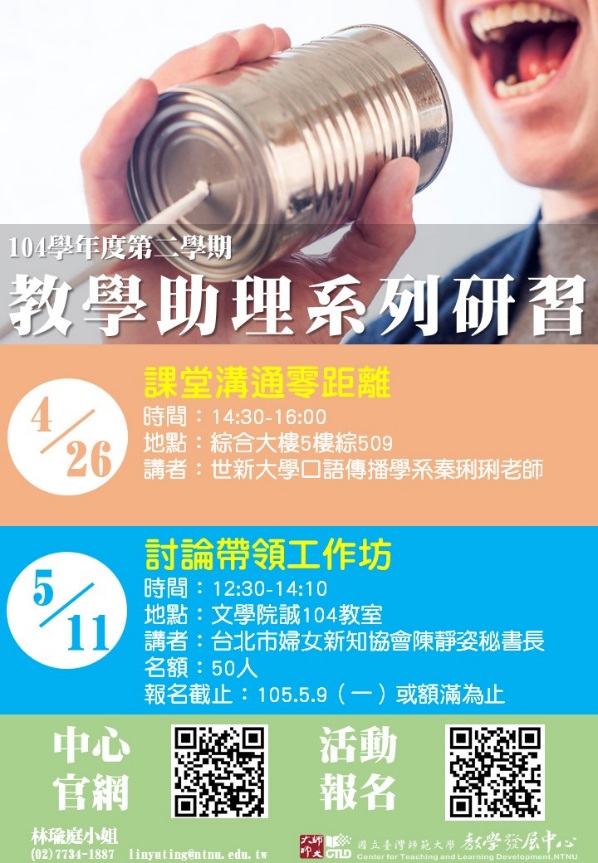 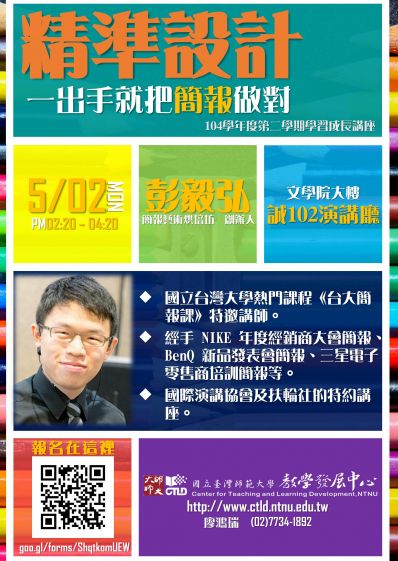 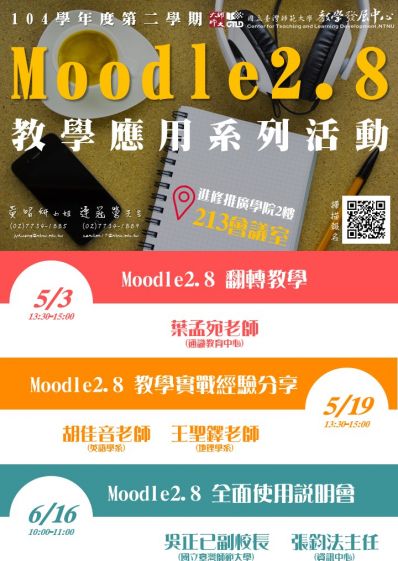 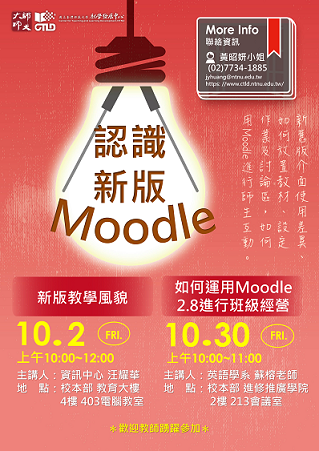 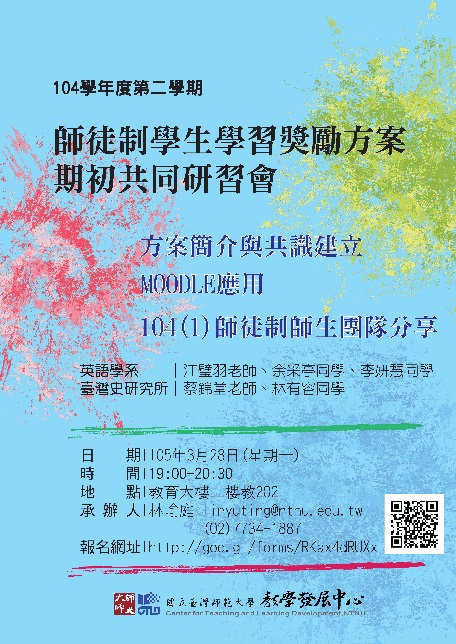 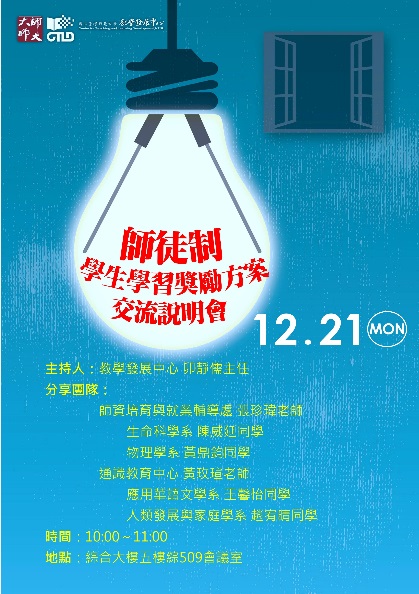 教學發展中心有什麼資源與協助呢？
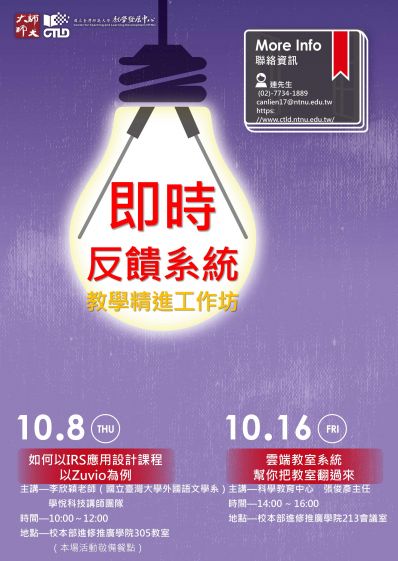 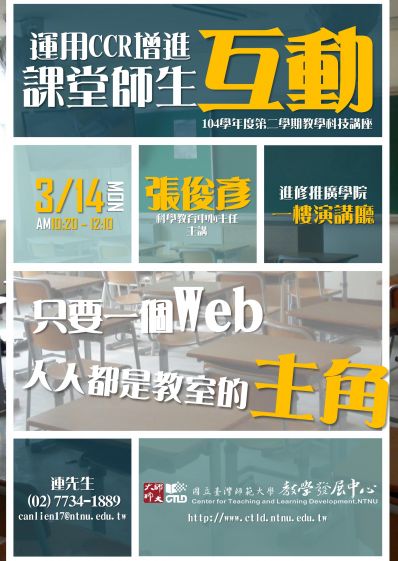 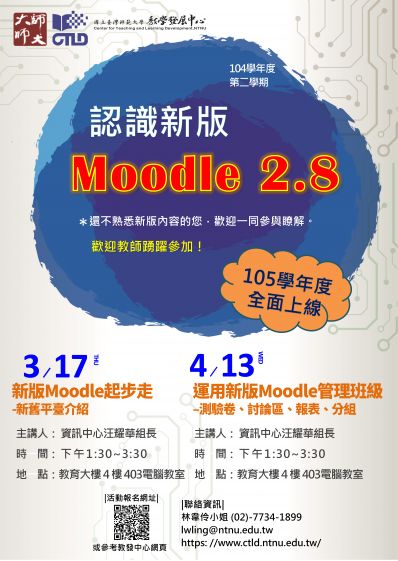 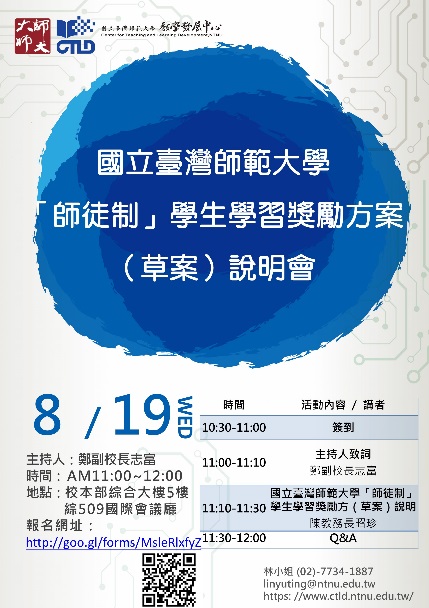 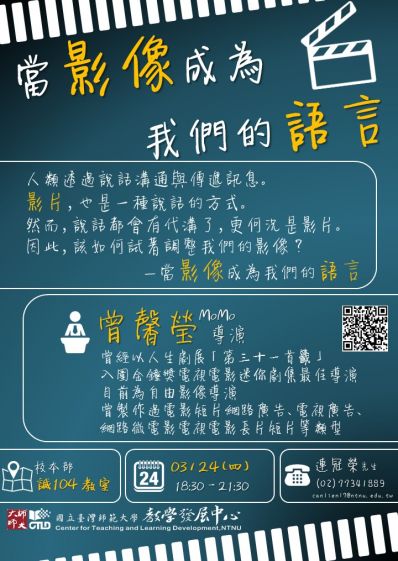 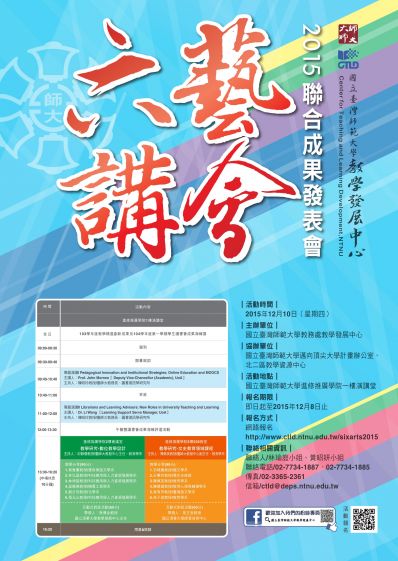 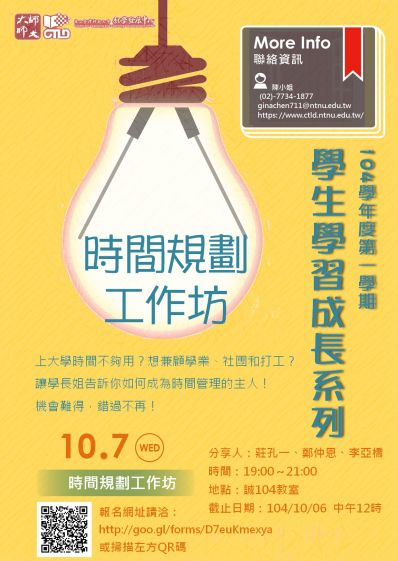 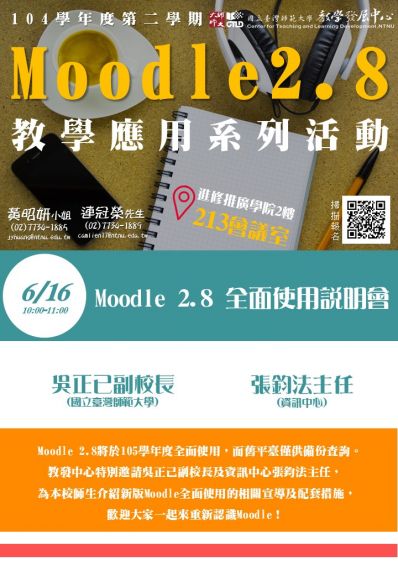 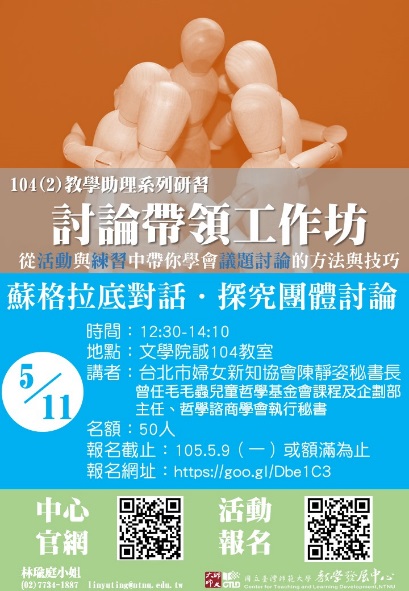 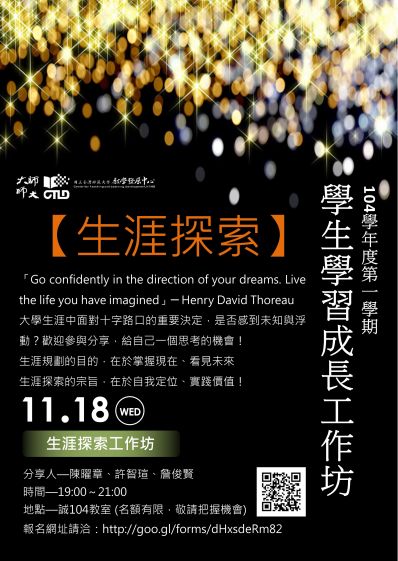 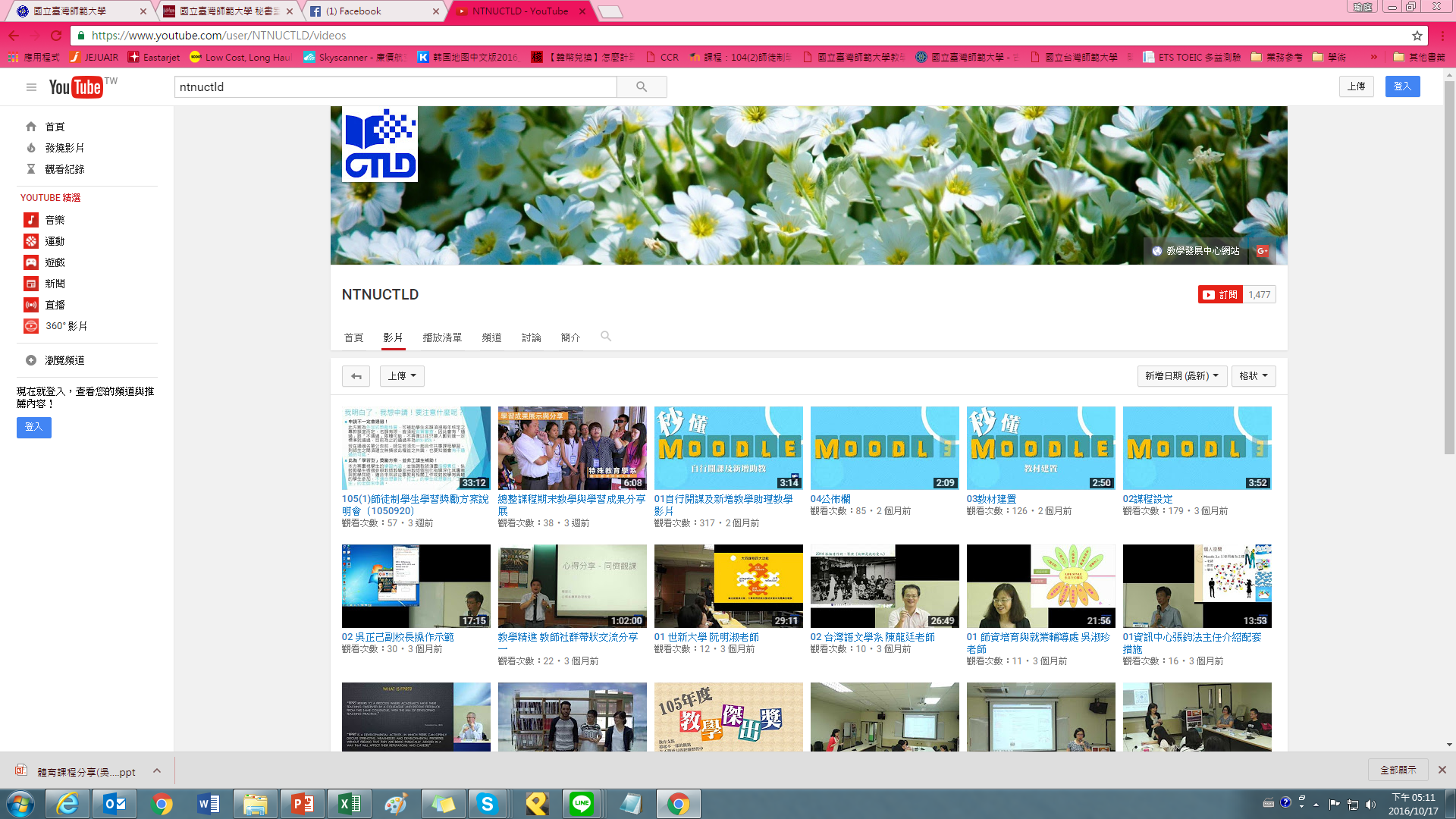 教學發展中心有什麼資源與協助呢？
教學知能研習
期初共同研習會
為提供參與本方案學生更多學習上的支援與保障，本中心將於每學期期初辦理共同研習會，介紹本方案之內涵與學習資源，也會邀請前學期的老師與學生分享經驗，彼此相互交流並建立整學期的共識，希望所有學生都能參與。
教學知能相關研習
在學期期間本中心也將舉辦多場增進教學知能之相關研習供學生選修，相關研習資訊都將公布於本中心網站且會不定時以e-mail通知，經講者授權之研習影片將會上傳至本中心YouTube頻道，可供無法親自前來的學生觀賞。
本學期核可之培訓課程
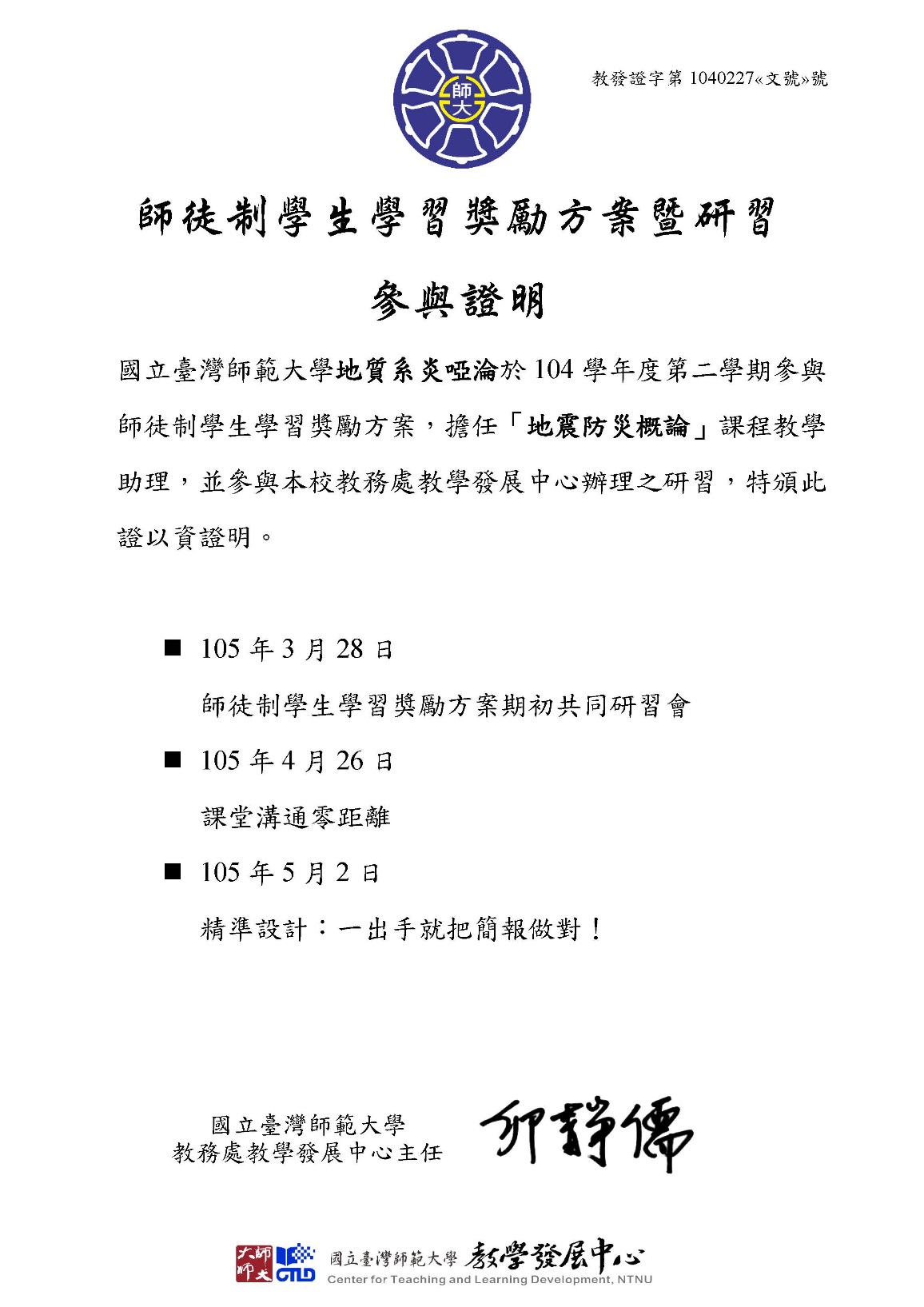 學習資源
師徒制學生教與學手冊
本中心目前針對104-1申請書統計結果學習需求最高的四項目－班級經營、討論帶領、課程設計與人際溝通作為主軸，以焦點座談方式，邀請參與師徒制的同學分享心得，根據學生學習經驗與需求，編印學習手冊。
師徒制學生獎勵方案交流平台
本中心設有師徒制學生學習獎勵方案互動平台，以學校帳號密碼登入即可，此平台供同學下載相關表單、交流、反應意見
爭議處理機制
學生在執行學習方案的過程中如遇任何困難，皆可向受理單位反應，若遇情事重大致損害其權利或利益者，得依本校學生申訴處理辦法辦理。

更多詳細資訊可參考教學發展中心「師徒制學生學習獎勵方案」網頁
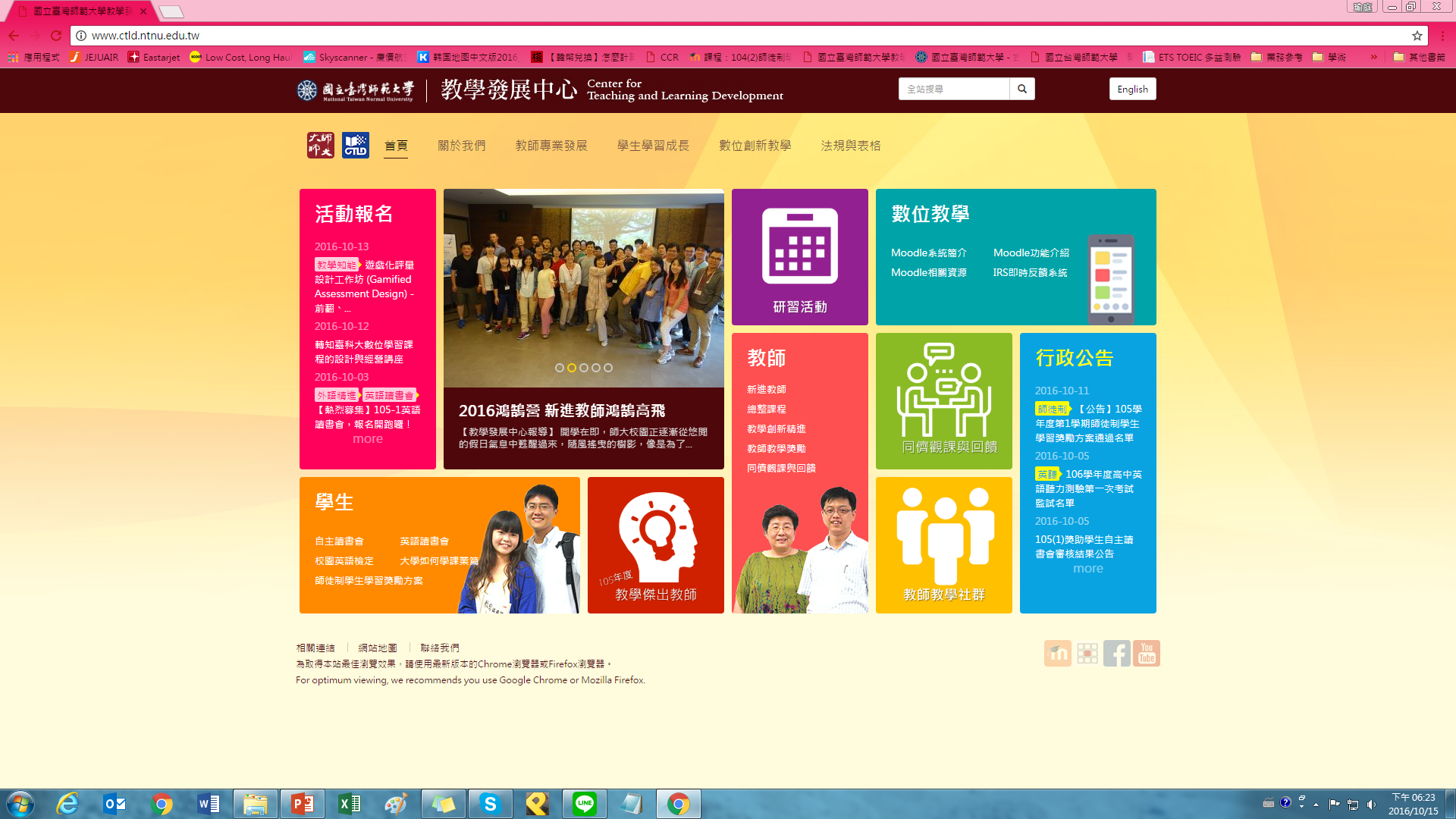 教學發展中心網站
105(1)師徒制學生學習獎勵方案互動交流平台
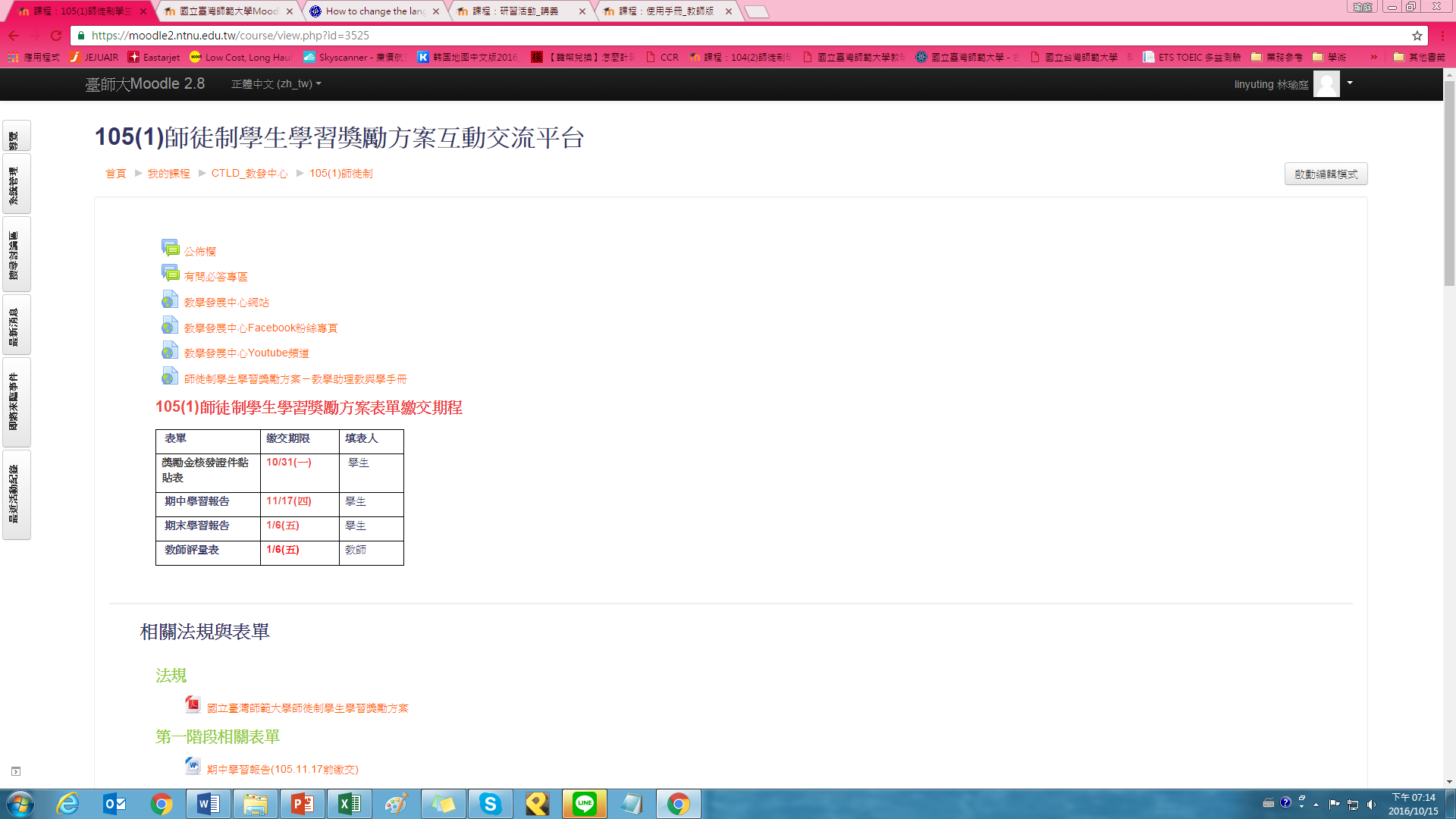 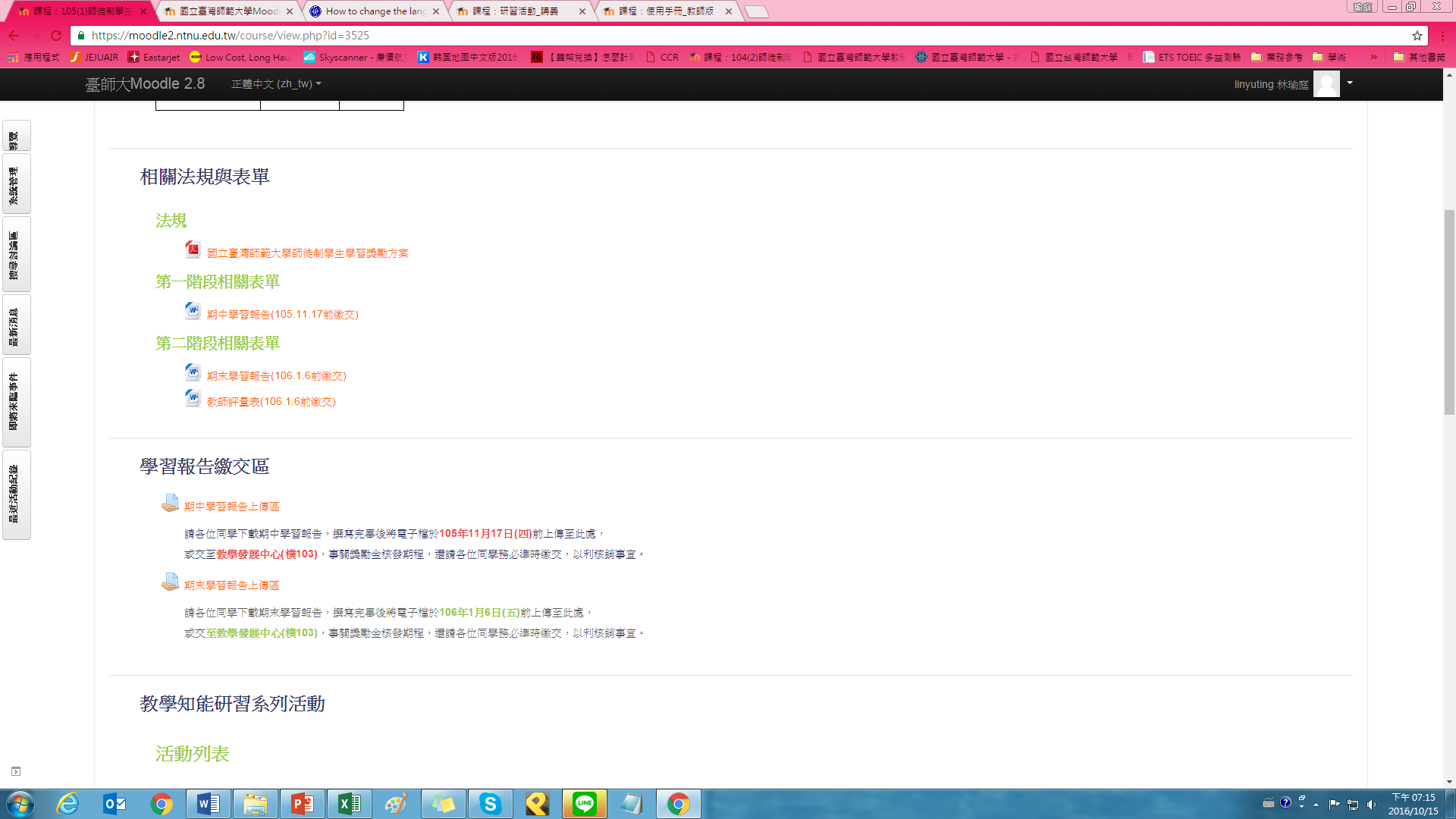 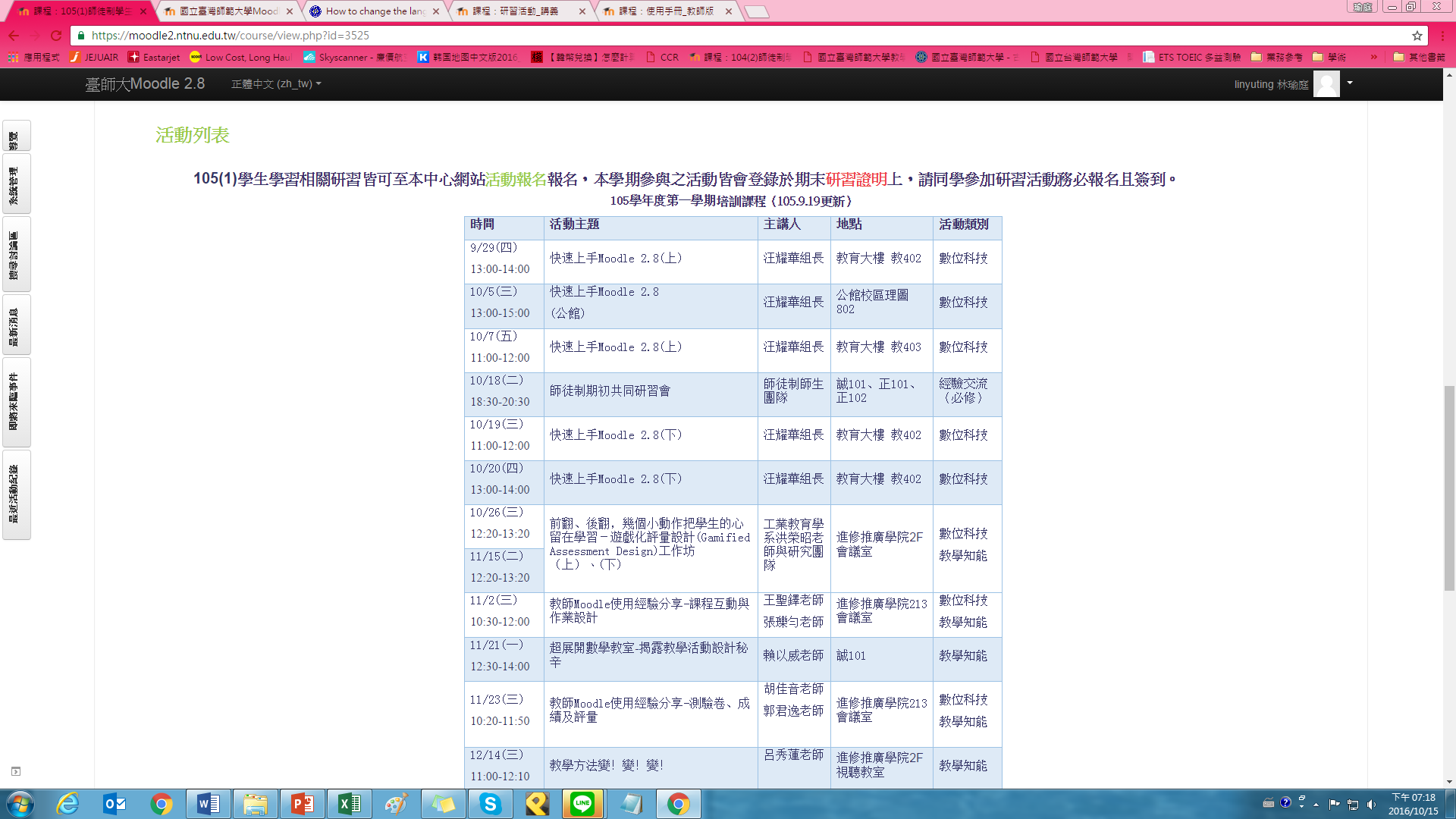 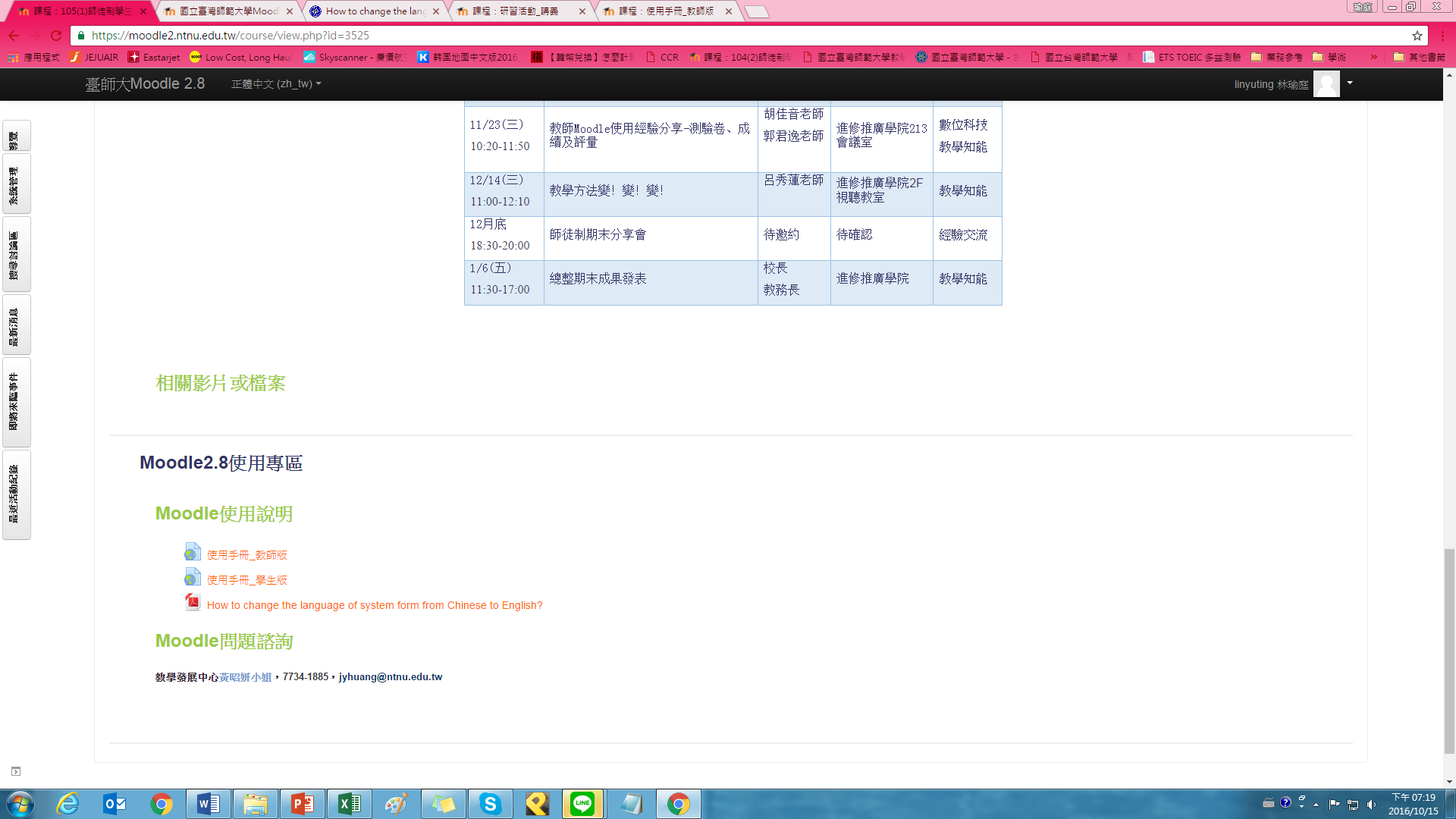 感謝聆聽，請不吝指教